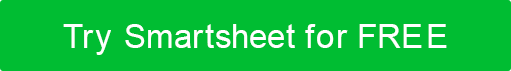 SMALL BUSINESS PARTNERSHIP ORGANIZATIONAL CHART TEMPLATE
COMPANY NAME
COMPILED BY
Compiled By Name
00/00/0000
NAME
––––––––––––––––––––
TITLE
NAME
––––––––––––––––––––
TITLE
NAME
––––––––––––––––––––
TITLE
NAME
––––––––––––––––––––
TITLE
NAME
––––––––––––––––––––
TITLE
NAME
––––––––––––––––––––
TITLE
NAME
––––––––––––––––––––
TITLE
NAME
––––––––––––––––––––
TITLE
NAME
––––––––––––––––––––
TITLE
NAME
––––––––––––––––––––
TITLE
NAME
––––––––––––––––––––
TITLE
NAME
––––––––––––––––––––
TITLE
NAME
––––––––––––––––––––
TITLE
NAME
––––––––––––––––––––
TITLE
NAME
––––––––––––––––––––
TITLE
NAME
––––––––––––––––––––
TITLE
BUSINESS PARTNERSHIP ORGANIZATIONAL CHART